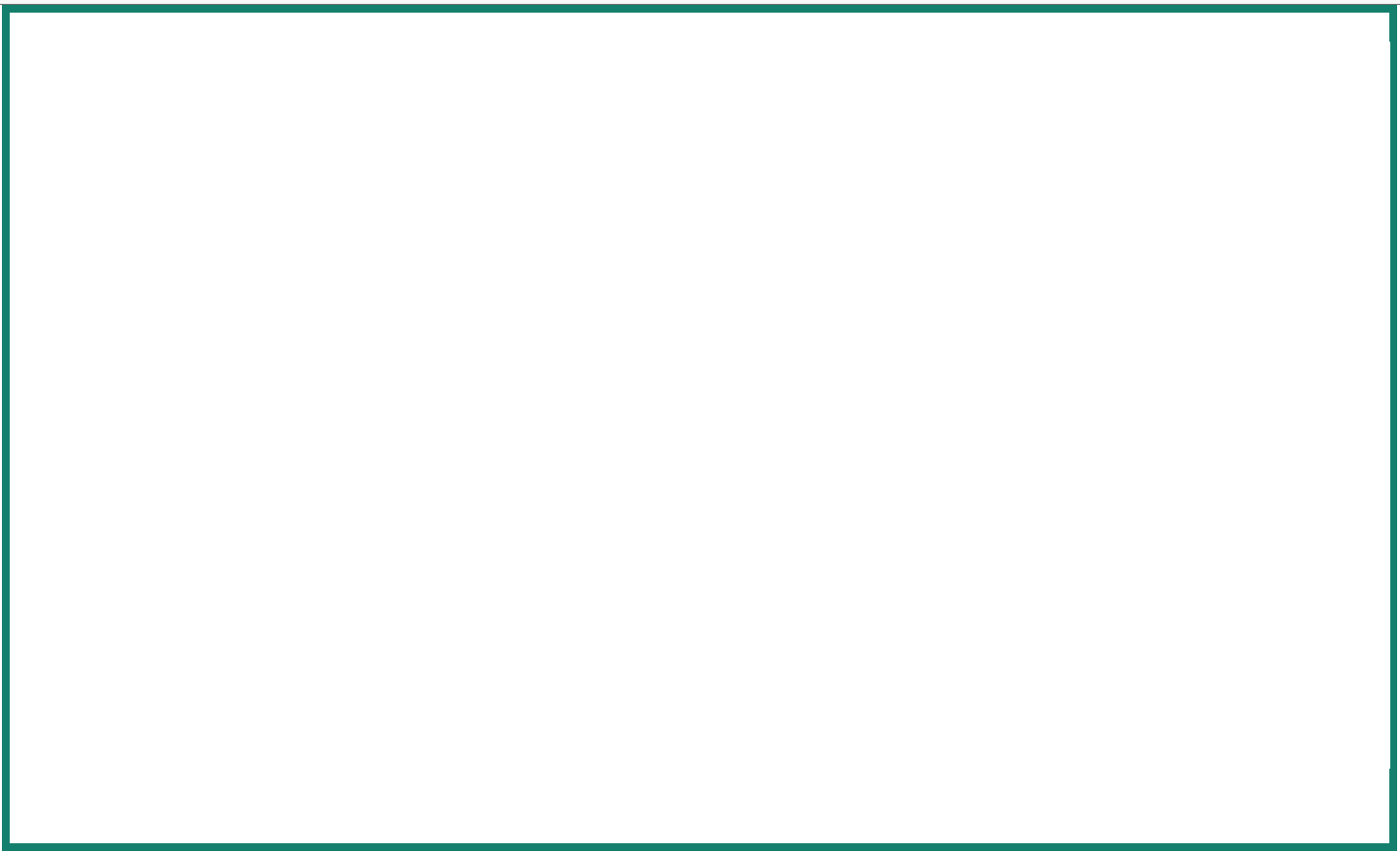 Thor Mencari Pacar 
di
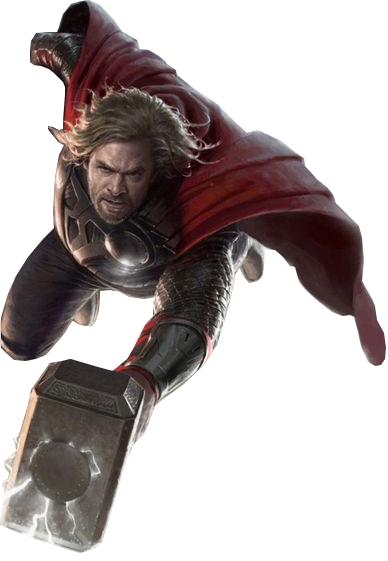 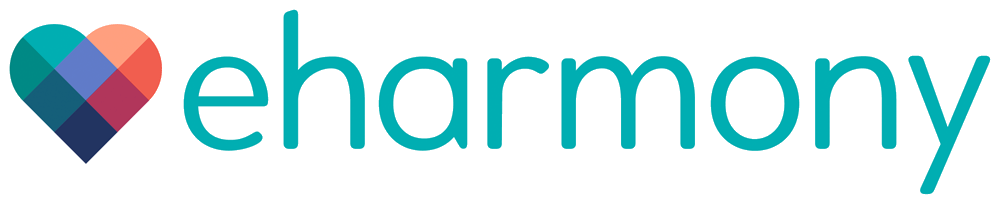 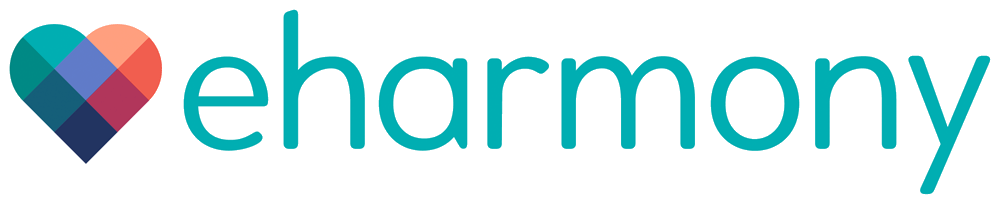 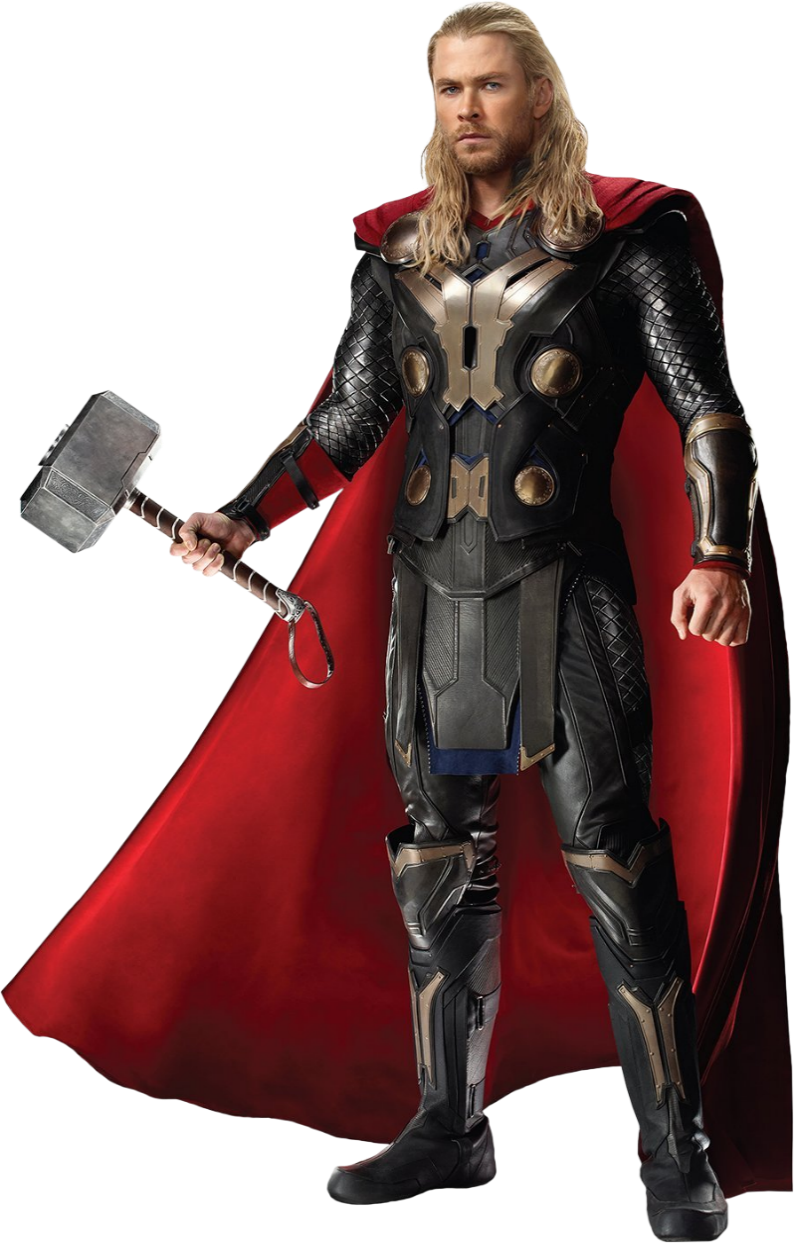 Siapa nama lengkap Thor?
Berapa umur Thor?
Thor tinggal di mana?
Apa hobinya Thor?
Berapa tinggi badan Thor?
Berapa berat badan Thor?
Calon Pacar Thor # 1
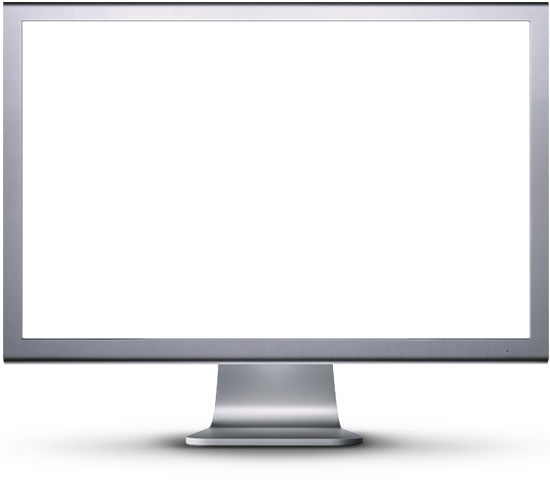 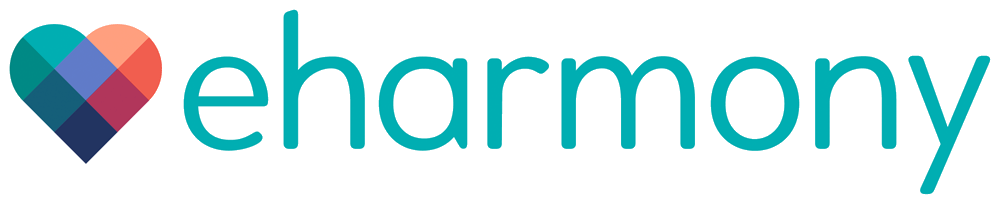 # 1 : Jessica Mauboy
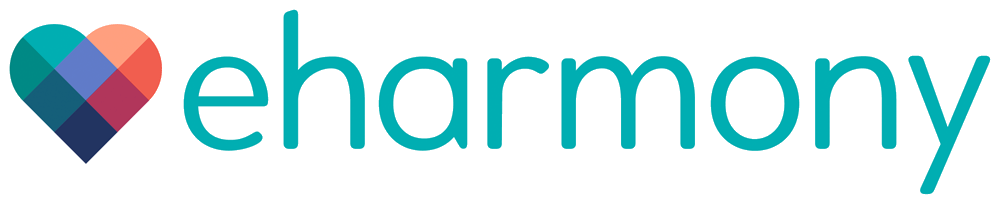 Apakah dia cocok untuk Thor?
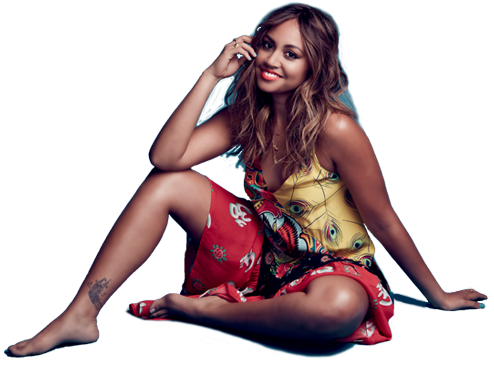 Apa nama lengkap Jessica?
Berapa umur Jessica?
Jessica tinggal di mana?
Apa hobinya Jessica?
Berapa tinggi badan Jessica?
Berapa berat badan Jessica?
Calon Pacar Thor # 2
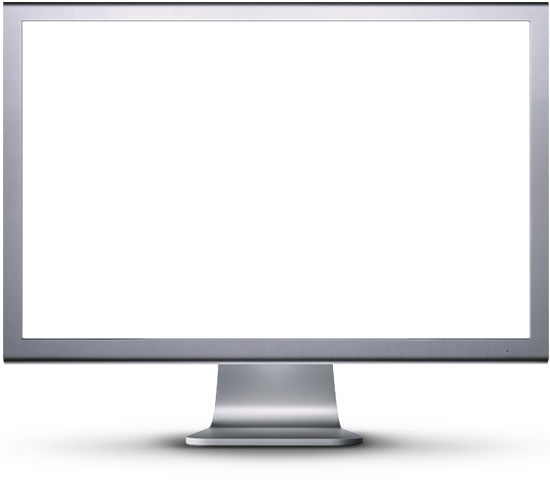 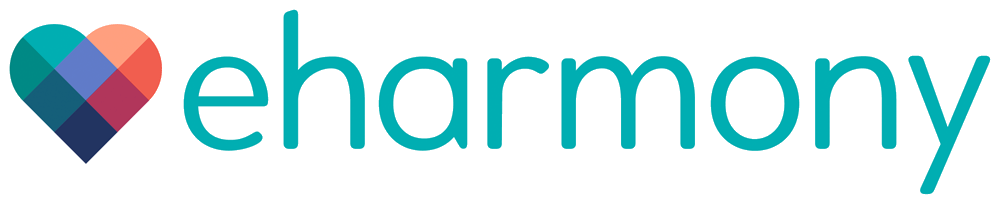 # 2 : Kim Kardashian
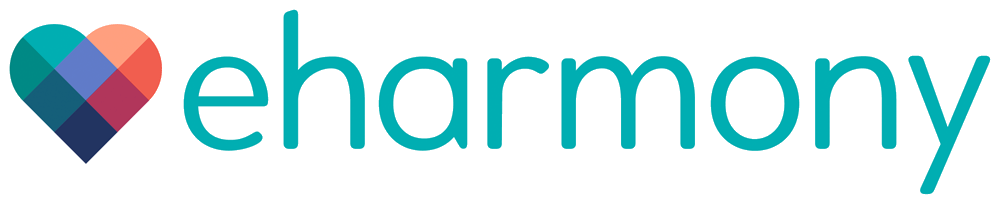 Apakah dia cocok untuk Thor?
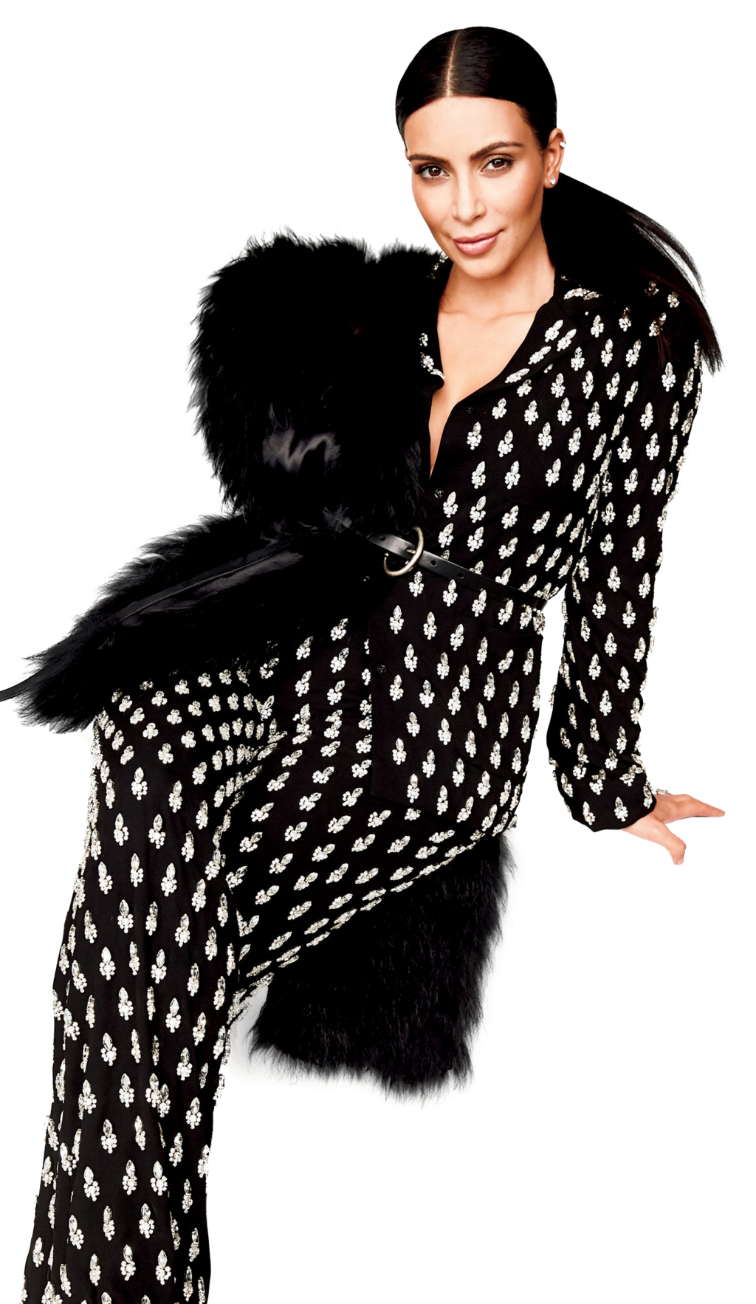 Siapa nama lengkap Kim?
Berapa umur Kim?
Kim tinggal di mana?
Apa hobinya Kim?
Berapa tinggi badan Kim?
Berapa berat badan Kim?
Calon Pacar Thor # 3
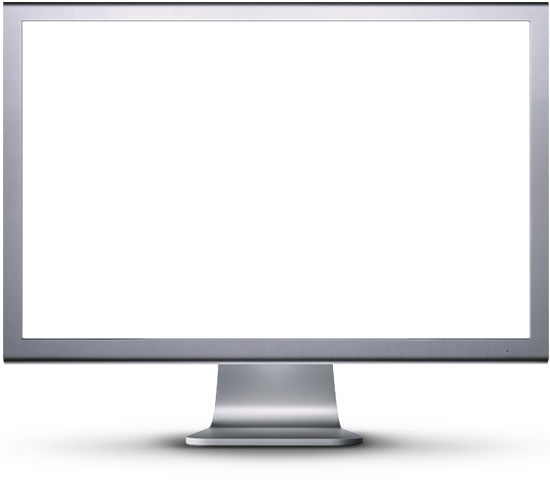 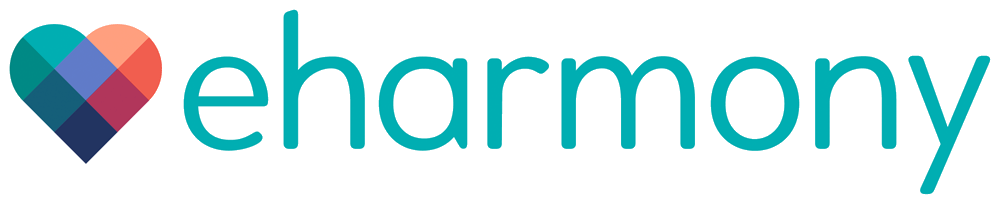 # 3 : Serena Williams
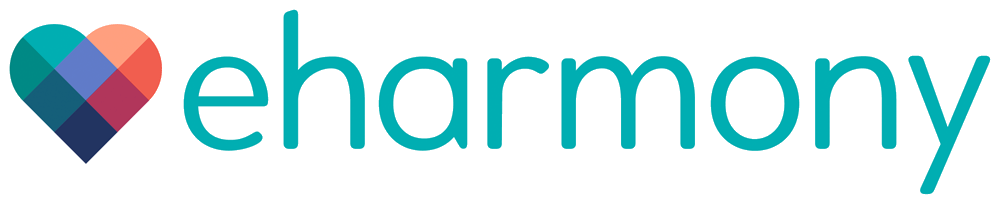 Apakah dia cocok untuk Thor?
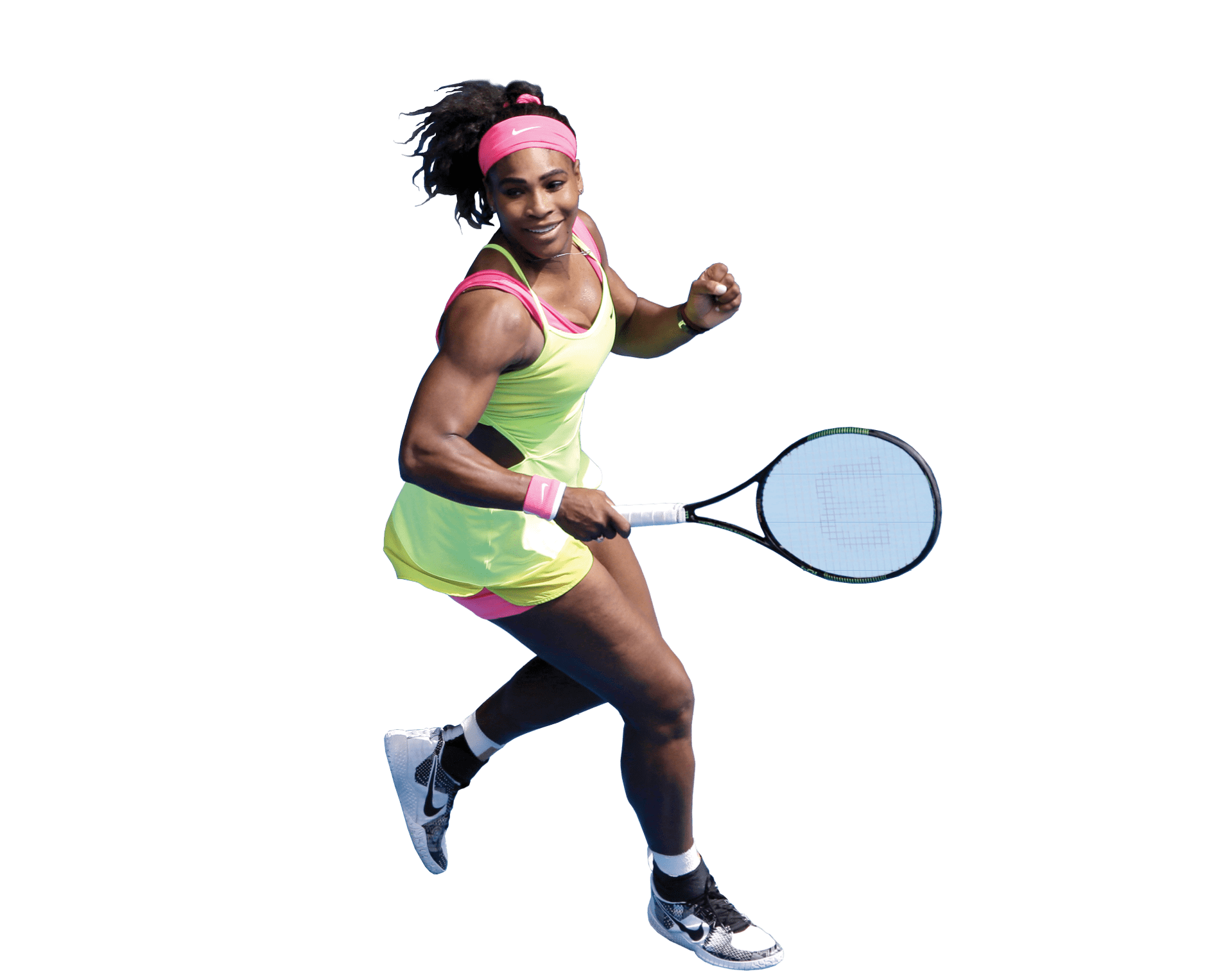 Siapa nama lengkap Serena?
Berapa umur Serena?
Serena tinggal di mana?
Apa hobinya Serena?
Berapa tinggi badan Serena?
Berapa berat badan Serena?